CCMC and the Herndon Alliance

Findings from a Survey of Likely Voters Nationwide
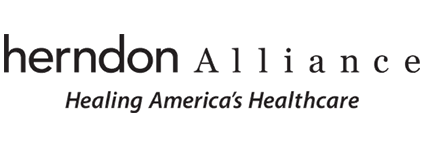 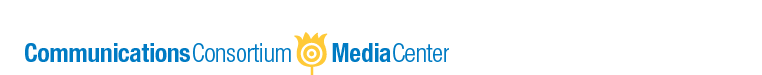 Celinda Lake, Alysia Snell, Caitlin Glasscock, and Cate Gormley

Lake Research Partners
Washington, DC | Berkeley, CA | New York, NY
LakeResearch.com
202.776.9066
Methodology
Lake Research Partners designed and administered this survey which was conducted by phone using professional interviewers. The survey reached a total of 1,000 likely voters nationwide.  The survey was comprised of a base sample of 800 likely voters (400 men and 400 women) with an oversample of 200 female voters nationwide.  In the combined totals, respondents in the female oversample were weighted down to reflect their actual proportion among the population.  The survey was conducted August 4 through 10, 2011.  

Telephone numbers were drawn from a listed random digit dialing (RDD) sample. The samples were stratified geographically based on the proportion of voters in each region.  Data in the base sample were weighted slightly by gender, party identification, age, region, education, marital status, and race to reflect the attributes of the actual population.  The margin of error for the overall survey is +/- 3.1%.
2
Key Findings
Key Findings
Women, like men, aren’t paying attention to the Affordable Care Act.

Knowledge about the ACA is relatively low, with                                                                                     only about one in four likely voters saying they                                                                      know a significant amount about the new law.

Women know slightly less about the ACA than                                                                        men, despite being the people who are focused                                                                                       on health care.  Right now the ACA is a                                                                               “political” issue, rather than a “health care                                                                               service.”  That has to change to increase                                                                           support and gain women’s attention.
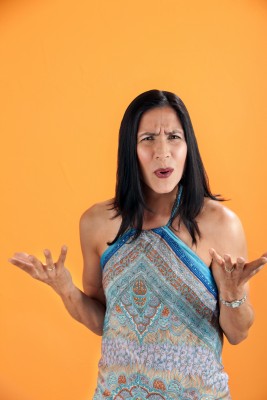 4
Key Findings
Women are key to increasing support and intensity of support for the law.

Initially, voters overall oppose the new law by 7 points.  

However, voters grow significantly more supportive of the ACA after hearing more information, including the new provisions around women’s health, moving from opposing it by 7 points to supporting it by 17 points.    

Women in particular grow significantly more favorable toward the ACA and support it by 25 points by the end of the survey, with much more intensity on the positive side, after starting out opposing it by 3 points.  

Building support for the ACA is a real fight and a tough battle.  Despite a marked increase, supporting ACA overall does not increase much above the 50 percent mark.  Women are key to that.
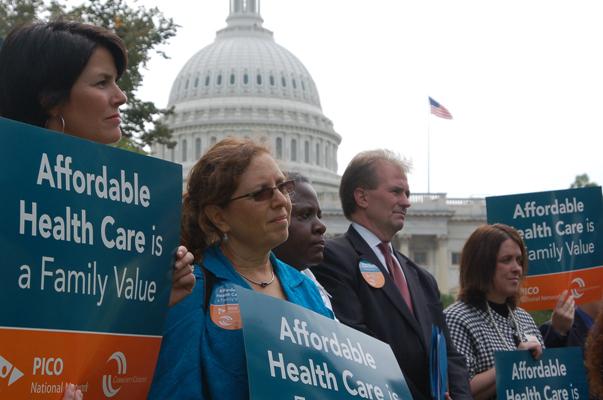 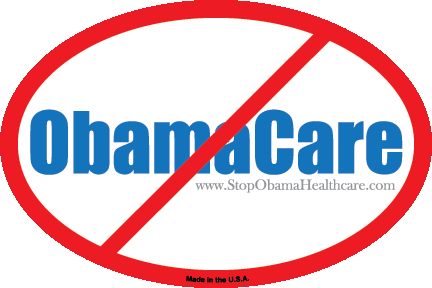 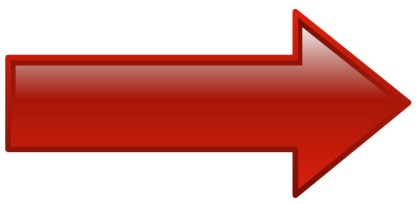 5
Key Findings
Independent women, older women, and women of color are key populations to inform, persuade, and mobilize.

Independent women go from supporting it by 1                                                                  point to 33 points by the end of the survey,                                                            and older women go from opposing it by 9                                                                                                points to supporting it by 20 points

African American women go from 39 points                                                                          in support to 64 points by the end of the                                                                     survey.  Latinas increase from 32 points to                                                                        65 points.   

Young women go from 4 points in 
support to 31 points.
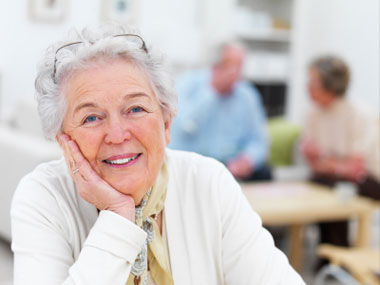 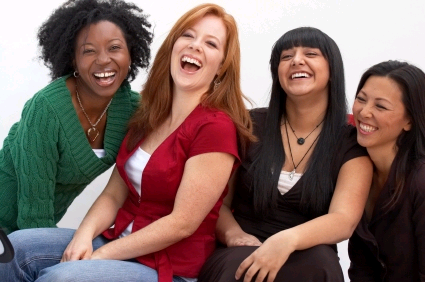 6
Key Findings
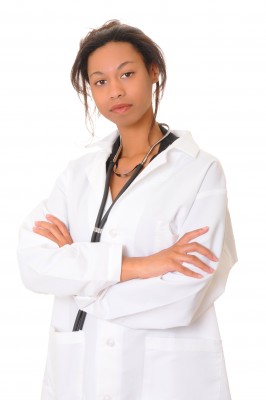 Use a consumer frame.

Protections (no denials for pre-existing                                                                       conditions for themselves and children);                                                Prevention provisions (well woman focus);                                                         and Non-discrimination (cost of coverage                                                                   for women and men the same)

These tap into core values of prevention and 	wellness, security and protection.  


Shifting emphasis from a political frame to a consumer frame helps move women, bridge generations of women, and doesn’t alienate men.
7
Key Findings
Emphasize prevention services. 

Voters strongly support services that fall under                                                                              a broad wellness and prevention frame. The                                                                  most powerful message is simply the services                                                             included.





7.  Inoculate against cost concerns.

Prevention and other elements of law help women/families save their dollars. Talking about families works much better than talking about businesses saving money.
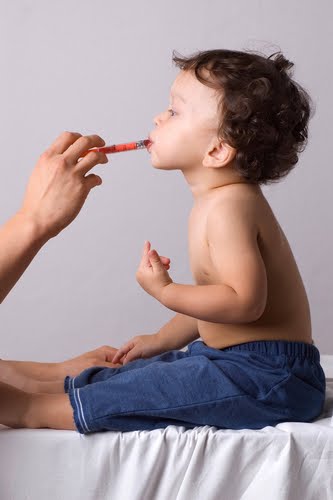 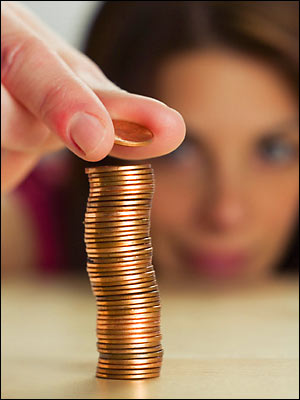 8
Key Findings
Target specific populations of women and use appropriate comprehensive prevention messaging.

Older women respond to coverage of                                                                  mammograms, cancer screenings,  preventive                                                    coverage of annual exams with no co-pays, and                                                                Medicare with no co-pays.  

Younger women also respond strongly to birth                                             control at no additional cost and prenatal care.
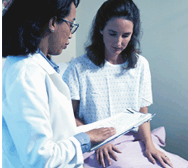 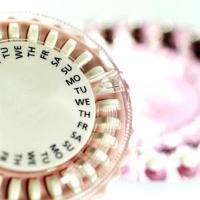 9
Key Findings
Effective messages resonate on a core value level.

The best messages in support of the new health care reform law focus on prevention and making health care more secure for families.  These messages are strong among voters who shift toward supporting the ACA.  Older women also respond to protecting Medicare.  

These top messages tap into core values of                                                  prevention and wellness, security, and protection.                                                        The top messages also evoke the “politics of                                                        resentment” with references to the fact                                                                             members of Congress will have the same                                                          coverage.
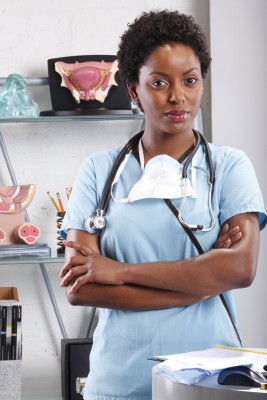 10
Context Around the Affordable Care Act
Familiarity with the ACA is relatively low among both men and women, and those who have paid the most attention are the voters who are most against the law.
Knowledge about the ACA is relatively low, with only about one in four likely voters saying they know a significant amount about the new law.
27%
Men are slightly more likely to report knowing a great deal about the ACA (13% vs. 8%), however overall familiarity between men and women is comparable (28% vs. 26% say they know a great deal or quite a bit).
12
How much would you say you know about the new health care reform law, or the Affordable Care Act, and what it does - - a great deal, quite a bit, just some, very little, or nothing at all?
Support for the Affordable Care Act
Voters initially oppose the ACA by 7 points. Women are less opposed to the ACA than men, though they still lean toward opposition.  After hearing information and messaging, voters grow considerably more supportive.
Initially, voters oppose the ACA by 7 points and intensity of opposition is significantly higher than strong support.
-7
14
Would you say you favor or oppose the new health care reform law, or the Affordable Care Act, or are you not sure?
At the end of the survey after hearing arguments on both sides, voters support the new reform law by 17 points and again strong support is greater than strong opposition  This is some of the most significant movement shown in any survey to date.
+17
*Asked at the end of the survey.
15
Sometimes during the course of a survey people change their minds.  Would you say you favor or oppose the new health care reform law or the Affordable Care Act, or are you not sure?
Attitudes on Health Care Services Covered Under the ACA
The most popular services covered under the ACA – among those tested – include:
no denial of coverage for pre-existing conditions for children or in general, 
cannot charge women more than men for coverage,
mammograms and cancer screenings with no co-pay, and 
no denial of coverage for pre-existing conditions including pregnancy, rape, cancer, and domestic violence.  
Preventive care in Medicare with no co-pay is also very strong among older women.  Birth control at not additional costs and prenatal care are popular with young women.
The most popular services covered under the ACA – among those tested – include no denial of coverage for pre-existing conditions for children or in general, cannot charge women more than men for coverage, mammograms and cancer screenings with no co-pay, and no denial of coverage for pre-existing conditions including pregnancy, rape, cancer, and domestic violence.
Mean
8.3
7.8
7.8
7.6
7.6
7.6
7.5
7.3
7.1
*Split sampled questions
Now I am going to read you a list of health care services covered by the new health care reform law, the Affordable Care Act.  Does including each service as part of insurance coverage make you more or less favorable toward the new health care reform law, using a 0 to 10 scale where a 0 means you are much less favorable and a 10 means you are much more favorable.  A 5 means it makes no difference to you.  You can use any number between 0 and 10.
17
Coverage of birth control is popular, though on a second tier.  Voters are more favorable toward no deductibles or co-pays for basic preventive care for women and their families vs. the more specific no deductibles and no co-pays on contraception and birth control.  Overall attitudes are similar on birth control and contraception at no cost vs. birth control and contraception at no additional cost, although Republican women and younger women respond slightly stronger to the language of no additional cost.
Mean
7.0
7.0
6.9
6.2
6.0
7.0
5.7
*Split sampled questions
Now I am going to read you a list of health care services covered by the new health care reform law, the Affordable Care Act.  Does including each service as part of insurance coverage make you more or less favorable toward the new health care reform law, using a 0 to 10 scale where a 0 means you are much less favorable and a 10 means you are much more favorable.  A 5 means it makes no difference to you.  You can use any number between 0 and 10.
18
Messaging in Support of the Affordable Care Act
The best messages in support of the new health care reform law focus on prevention and making health care more secure for families.  These messages are strong among voters who shift toward supporting the ACA.  Older women also respond to protecting Medicare.  These top messages tap into core values of prevention and wellness, security, and protection.  The top messages also evoke the “politics of resentment” with references to the fact members of Congress will have the same coverage.
The best messages in support of the new health care reform law focus on prevention and making health care more secure for families with references to members of Congress getting the same coverage.  Protecting Medicare is also in the top tier for older women.
20
*Split sampled questions
Cluster Analysis
Five clusters emerge, including an uninformed base that is highly persuadable.
Statistical technique that creates discrete attitudinal groups
Five “clusters” emerge
Uses new dimensions and a broader set of values
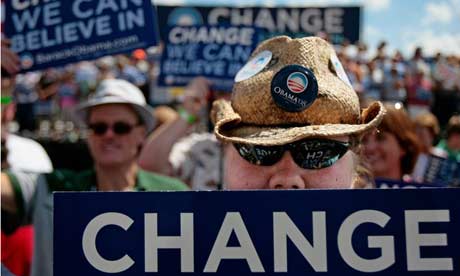 The Cheerleaders22% of populationOur Base
Mostly Democrats who support the Affordable Care Act (ACA) because they support Obama. The key is to turn them into people who will be champions, talk to friends, family and neighbors, give speeches, write op-eds/letters to editors, organize house parties, tweet, recruit friends on Facebook and help move the needle to reach a solid majority support of ACA.

Initially favors the ACA (69% strongly); support intensifies after hearing about the list of services (76% strongly) and holds after messaging (80% strongly).

 Top ranked services are: 

no denial of coverage for pre-existing conditions for children (84% rate this a 10) 
no denial of coverage for pre-existing conditions* (77%) 
mammograms and cancer screenings with no co-pay* (77%)
no denial of coverage for pregnancy, rape, cancer and domestic violence* (77%).
*Split sample
23
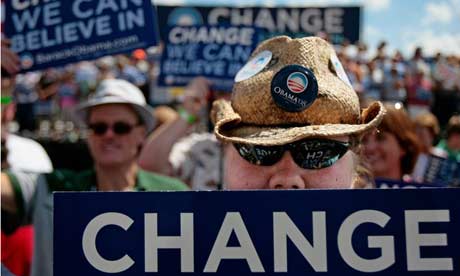 The Cheerleaders22% of populationOur Base
MESSAGING:

Best pro-arguments are saving families money* (68 point advantage) and birth control being basic preventive care because it respects others to make important life decisions and gives people more options over when and whether to have children* (70 point advantage).

Most convincing messages: Secure/Congress with No Co-Pay*, Broad Prevention*, and Protect Medicare* (75% very convincing each).

None of the opposition messages garners more than 25% who find them convincing. Only one in five (20%) find the opposition’s Cost message convincing. 


DEMOGRAPHICS: More female (58%), Democratic (70%) and younger (56% under age 55). Slightly more likely to be college educated women (30%) and African American (23%). Most ideologically progressive cluster, and to have no religious affiliation (13%). Eighty-two percent want Obama to be reelected.
*Split sample
24
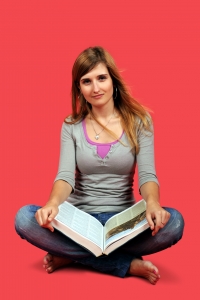 The Uninformed Base
22% of populationHighly Persuadable
Lack of support rests simply on a lack of information from not paying attention and not believing this is relevant to them. Services are very important and this group is moved by covering birth control as well as prevention and Medicare coverage. 

Starts out either unsure (74%) about the ACA or in opposition (26%). A majority favor ACA after hearing about the services covered (60%) and pro-messaging (64%). 

Responds very well to nearly all of the services covered with top support for: 

no denial of coverage for pre-existing conditions for children (82% rate this a “10”), 
no denial of coverage for pregnancy, rape, cancer and domestic violence* (77%), 
no denial of coverage for pre-existing conditions* (74%)
mammograms and cancer screenings with no co-pay* (72%), and 
birth control and contraception at no additional cost* (71%).
*Split sample
25
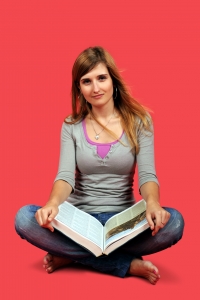 The Uninformed Base
22% of populationHighly Persuadable
MESSAGING:

Strongly sides with the arguments about birth control being basic preventive care because it respects others to make important life decisions and gives people more options over when and whether to have children (61 point advantage), covering birth control promotes taking responsibility* (70 point advantage) and respecting women to make their own decisions* (69 point advantage)

Strongest Messages: Broad Prevention (62% convincing) and Protecting Medicare (59%)

No opposition messages reach 50% convincing with the Can’t Afford message the most convincing, though with little intensity (48% convincing). In head to head tests, they overwhelmingly agree that this plan saves families money* (45 point advantage). 


DEMOGRAPHICS: More female (60%), plurality are Democratic (42%), the youngest cluster (62% under 55). Nearly two-thirds (64%) are non-college grads. With more Latinos (19%). The most likely group to be uninsured (13%). A plurality believes that Obama deserves to be reelected (42 percent).
*Split sample
26
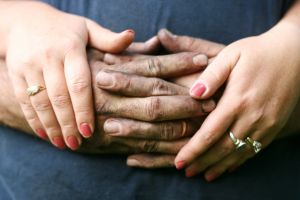 Results-Oriented18% of populationService-Focused
Responds to the services the ACA will cover, but finds messages on BOTH sides compelling, so the services are key to winning this group. These mostly blue collar voters respond to the populist elements of our messages and the value of security. 

Initially splits between favoring ACA (27%), opposing it (35%) and being unsure if they favor or oppose it (38%). After hearing about services, their support jumps to a 17 point advantage (45 percent favor to 28 percent oppose), but erodes to a 2 point advantage after messaging (42% favor to 40% oppose). Focusing on services is more effective than persuadable messaging. 

Does not find coverage of birth control persuasive at all, they are very receptive to other aspects of ACA: 
 no denial of pre-existing conditions for children (67% rate this a “10”), 
forbidding insurance companies from charging women more than men (57%) 
mammograms and cancer screenings with no co-pay* (57%)
full maternity coverage (55%)
27
*Split sample
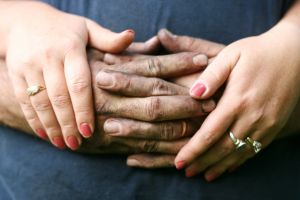 Results-Oriented18% of populationService-Focused
MESSAGING:
Really torn by both sides of the debate.  They evenly split on arguments around costs versus savings for families* (-2 point deficit) or businesses* (2 point advantage), and abuse versus taking responsibility* (2 point advantage). The only head-to-head arguments we clearly win is reducing the need for abortion over a back door to taxpayer funded abortion* (16 point advantage). 

With references to populism the top pro-messages rank similarly overall to opposition messaging.  Secure/ Congress with no Co-Pay* (47% very convincing) is strongest and Secure/ Congress with Preventive (39% convincing) ranks second strongest. 

Find each of the oppositions’ messages convincing overall, but intensity is low. The top message is Can’t Afford (43% very convincing) and the biggest concern for this blue collar group is cost.  

DEMOGRAPHICS: Evenly split by gender (48% men to 52% women) and Party ID (30% Democrat, 26% Independent, 36% Republican); tend to be over 55 (55%). Two-thirds are Blue Collar. Most Catholic group (33%); slightly more likely to attend religious services once a week or more (48%). Nearly all have health insurance (91%). Most evenly split on Obama’s reelection prospects 34% deserves reelection, 36% does not and 29% don’t know
28
*Split sample
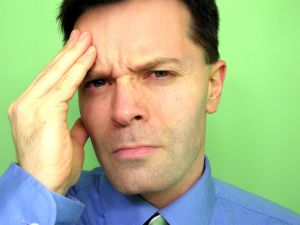 Cost-Conscious20% of populationPolitics of Resentment
Blue collar voters who are very concerned about rising costs and skeptical about health care reform on that basis. Politics of resentment against insurance companies and politicians is the best way to persuade them to support ACA, while emphasizing cutting costs for individuals.

Half (50%) of this cluster initially opposes ACA with 15% in favor, but their opposition erodes as they hear about services covered (40% oppose, 33% favor and 27% not sure). The messaging helps both our supporters and opposition as fewer are undecided after they hear messaging (43% oppose, 37% favor and 20% unsure).  

While intensity is low, they are receptive to some of the services tested but respond primarily to the regulations rather than the services that could cost money. Top testing services are:
no denial of coverage for pre-existing conditions for children (47% rate a “10”)
not charging women more than men (37%)
no denial of coverage for pre-existing conditions* (34%).
*Split sample
29
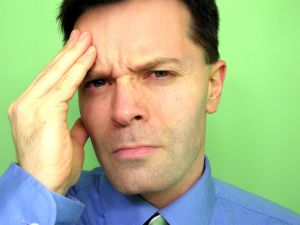 Cost-Conscious20% of populationPolitics of Resentment
MESSAGING:

Especially cost conscious and starts out concerned about health care reform. Anti-ACA argument around increasing premiums solidly beats pro-arguments around saving families or businesses money (-11 point deficit for families, -35 points for businesses).*  Leans toward helping families and businesses when the argument includes a nod to curbing excessive insurance company profits* (6 point advantage). 

The populist Pro-ACA message, which also deals with cost, Secure/Congress with No Co-Pay (43%) ranks highest.

Top opposition messages are: General Opposition Narrative and Can’t Afford (37% ).


DEMOGRAPHICS: Fairly evenly split by gender (47% male and 53% female); slightly more likely to be Republicans (40 %) vs. Democrats (25%) or Independents (28%). Only a third (35%) have a college degree. Majority (57%) thinks Obama should be voted out of office.
*Split sample
30
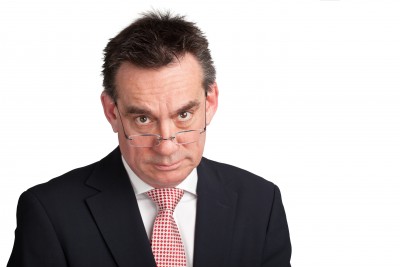 Non-Persuadables19% of populationThe Bad Guys
This is a Republican, male cluster that actively dislikes health care reform and anything associated with Obama. Mandates and cost references reinforce their opposition.

Solid in their opposition to the ACS throughout the survey. They begin with 82% in opposition, and their opposition remains at 81% after hearing about the services, and ends up at 84% opposition. This group is the most likely to oppose a candidate (78%) who supports health care reform, and the most likely to support a candidate who is against it (69%).  They are the most likely to say they know about ACA (47% say a great deal or quite a bit).  

No one in this cluster says they are more favorable toward health care reform (8-10 on the scale) after hearing that birth control and contraception will be covered at no cost*, or at no additional cost*. Moreover, no one in the cluster is more favorable after hearing that there will be full maternity coverage.
*Split sample
31
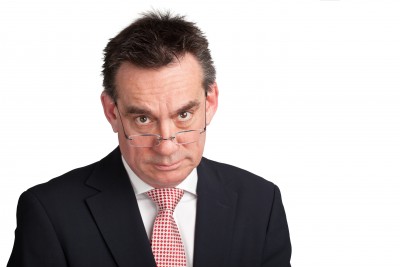 Non-Persuadables19% of populationThe Bad Guys
MESSAGING:

Supports anti ACA argument: health care costs already being expensive enough and that adding free birth control will increase everyone's premiums over the arguments about saving families* (-64 point deficit) and business money* (-54 point deficit).  

Believes free contraceptives is another government mandate argument over birth control being basic preventive care because it respects others to make important life decisions and gives people more options over when and whether to have children (-51 point deficit). 

Strong majority finds anti ACA General Opposition Narrative message very convincing (77%).

None of the pro ACA messages are convincing. 

DEMOGRAPHICS: Male (66%), Republican (64%), white (93%), and older (58% over 55). More likely to be married (72%) and to identify as Protestant (56%). Most likely to be insured (97%). Overwhelmingly believes Obama deserves to be voted out of office (90%).
32
Positioning the Affordable Care Act
In debates about cost, prevention, respect for individuals, responsibility, and women’s decision-making, our side soundly wins, especially among Independent women.  Key values that emerge in these debates are prevention, security, and respect.
In response to the argument that health care costs are already too high and these new provisions will increase everyone’s premiums,  it is more effective to focus on the savings to families than decreasing business costs.   This is primarily due to women’s reactions. Overall the family cost beats the opposition by double digits, while the business approach ties.
34
*Split sampled questions
Voters do not buy the government mandate frame.  They side with the statement by 21 points that birth control is basic preventive care because it respects others to make important life decisions and gives people more options over when and whether to have children.
35
Voters also reject the opposition’s argument that covering birth control will lead to abuse, overuse and irresponsible behavior.  Saying that covering contraception promotes responsibility, provides options, and respects women’s personal decisions soundly beats this attack.  This is particularly strong with independent women.
36
*Split sampled questions
Voters reject the assertion that covering contraception is a back door way of funding abortion-inducing drugs.  The stronger response to this attack among men and independent women focuses on coverage with no co-pay helping to prevent unintended pregnancies and reducing the need for abortion.  Women overall also respond strongly to the message of respecting women to make their own decision.
37
*Split sampled questions
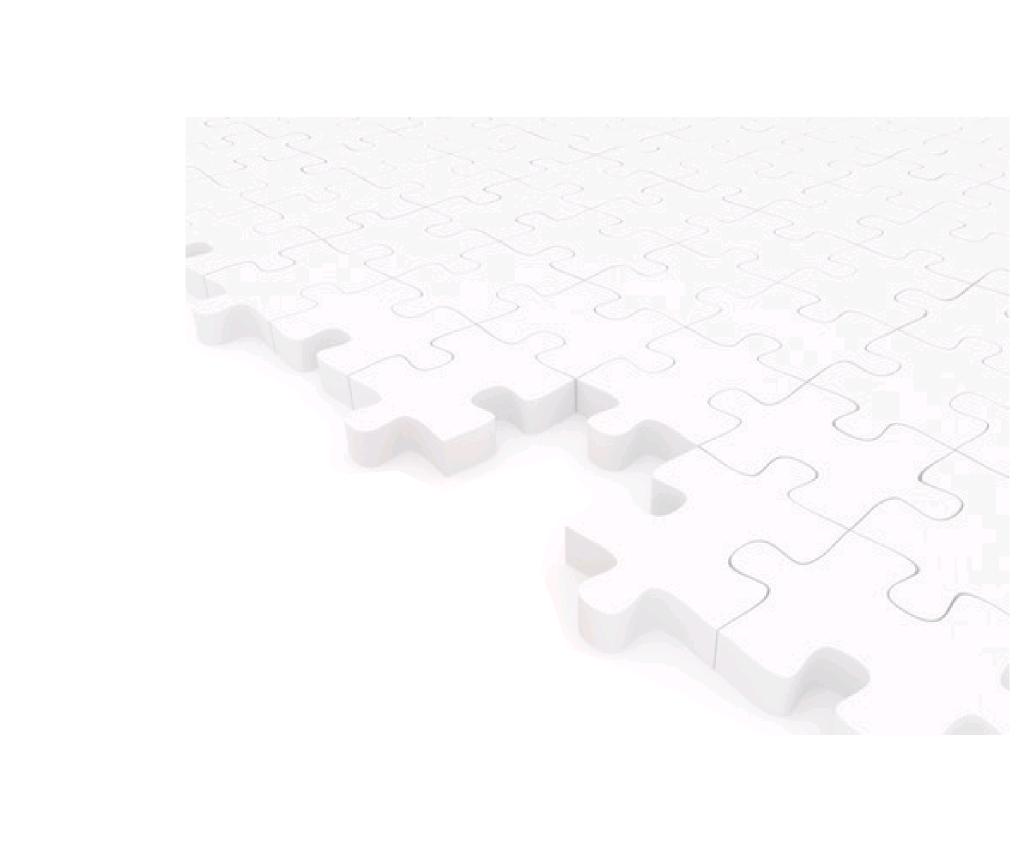 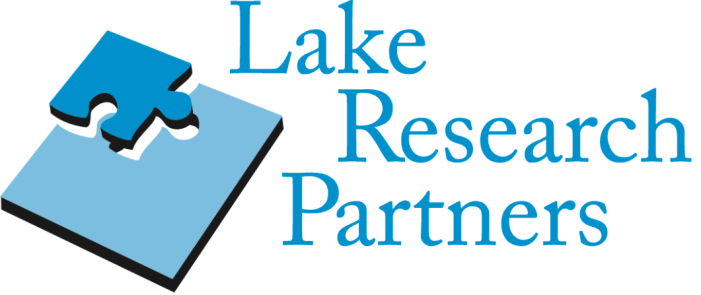 Washington, DC | Berkeley, CA | New York, NY
LakeResearch.com
202.776.9066
Celinda Lake
clake@lakeresearch.com

Alysia Snell
asnell@lakeresearch.com 

Caitlin Murphy Glasscock
cmurphy@lakeresearch.com 

Cate Gormley
cgormley@lakeresearch.com